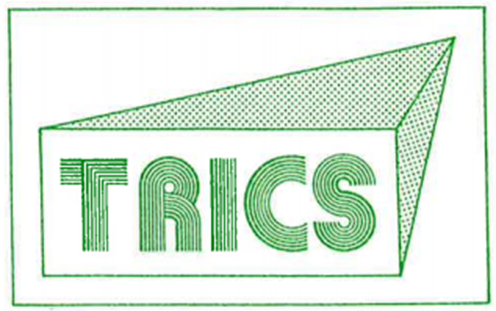 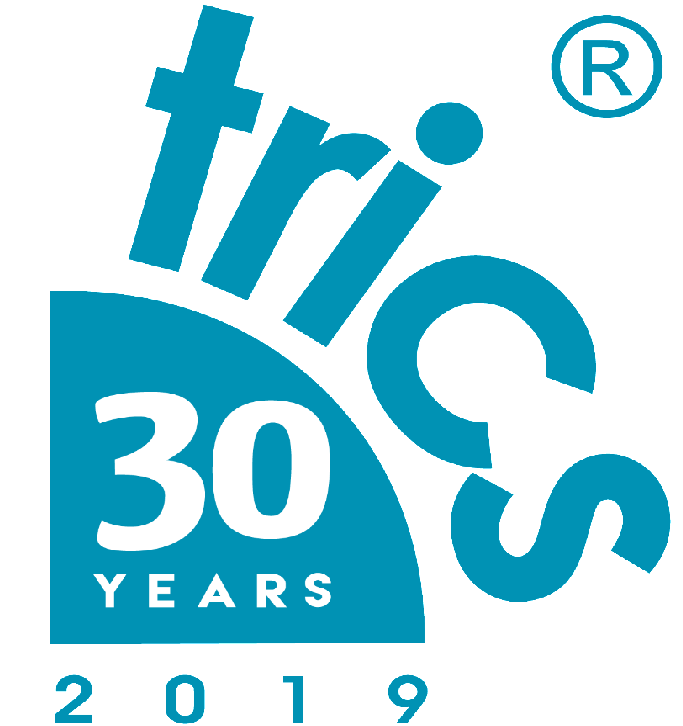 30 YEARS OF TRICS:THEN, NOW & TOMORROW
IAN COLES, PROJECT MANAGER, TRICS CONSORTIUM LIMITED
[Speaker Notes: To start things off today, I’m going to give a presentation about the 30 years of TRICS, squeezed into around 25 minutes. This year, as you can see from this slide, we celebrated 30 years of TRICS. There have been many, many changes over the years since the project started, and it is an honour to tell you a bit about them, and take a glimpse into the future whilst I’m at it.]
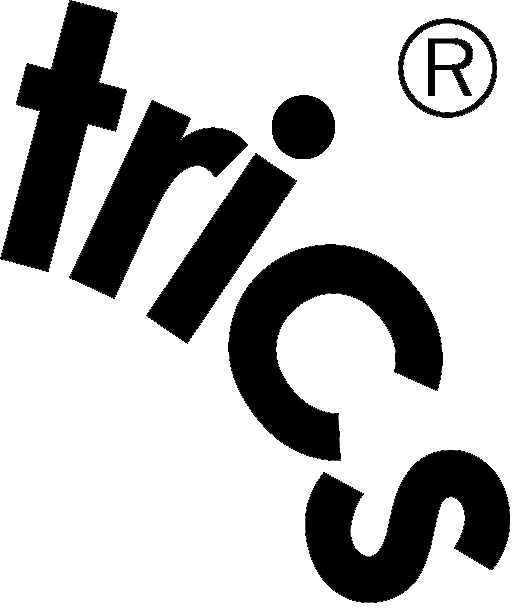 THE HISTORY OF TRICS
The idea of TRICS – Late 1980’s
The first system in MS DOS & dBase – 1989
1993 – The Glorious Age of COLOUR!
Opening new Windows – 1998
TRICS goes multi-modal – 2000
Refining the system into a unified format – 2002
SAM joins TRICS - 2005
One Giant Leap: TRICS goes live on the Internet – 2007
TRICS 7: A major redevelopment - 2013
[Speaker Notes: The history of TRICS can be seen here. I will talk about how TRICS was born, the very first versions of the system in its basic format (well we had no choice in those days), and how the system has evolved over time as technology has improved. From MS DOS to Windows, the growth of the internet and TRICS going live on the web, the introduction of our Standardised Assessment Methodology, and the last major redevelopment of the system, TRICS 7 in 2013, which is currently running for our users.]
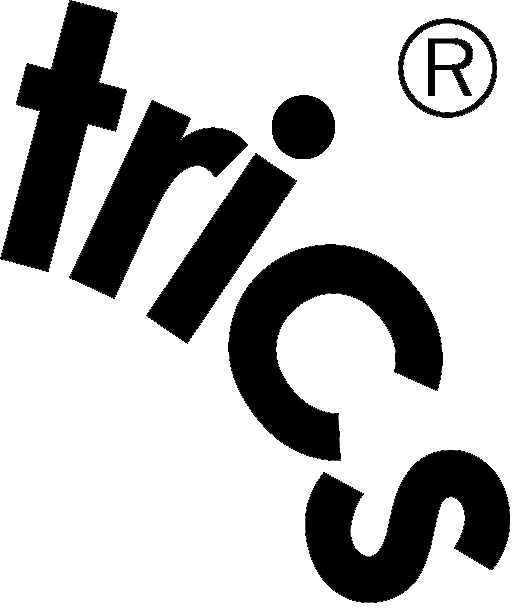 THE IDEA OF TRICS
Survey data used to be chaotic – Cupboards full of dot matrix printouts!
How about pooling resources and making data quickly accessible – electronically?
Perhaps we could share the data with other organisations too?
The TRICS Consortium was born.
[Speaker Notes: Let’s look at the earliest of days, and the very idea of TRICS. Back in the mid-1980’s there was a paper crisis. In that there were cupboards full of dot matrix printouts of survey data. The image shown here was not too dissimilar to the office I worked in back in 1991, with files of all types scattered everywhere. Some County Councils in the south of England got together and had a discussion about pooling resources, seeing as there was so much data but no real centralised way of obtaining it. As this was at a time when computing was starting to boom, there was the option to put this data into electronic format, and it also meant that there was potential to share this information with others too. The idea of a sustainable system that could hold this data and grow as more was added to it was born, as was the TRICS Consortium. And of course Colin Eastman, who took this idea, took on the challenge and worked with the Consortium to physically create this new system. Ideas were flowing at this time, and these ideas were soon turned into reality.]
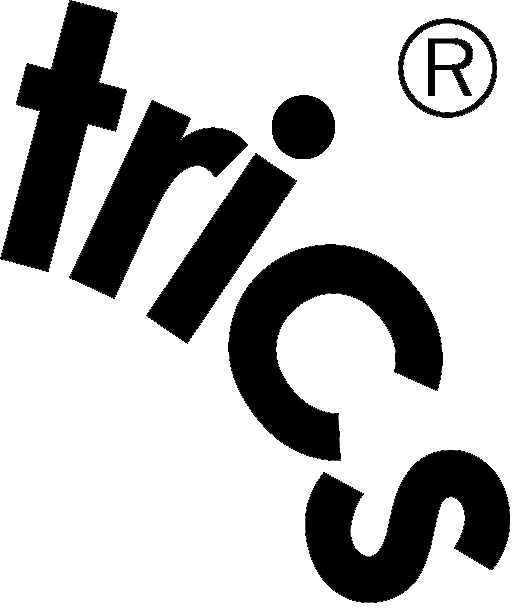 TRICS VERSION 2.1: THE VERY FIRST (1989)
The Consortium estimated that around 40 organisations might be interested.
Version 2.1 was released on floppy disk in 1989.
Trip rate calculations available for the first time.
Featured MS-DOS (monochrome) and dBase.
Licence details were all on a whiteboard, written in marker pen!
There was a dedicated “TRICS Computer” – a rare privilege in 1989.
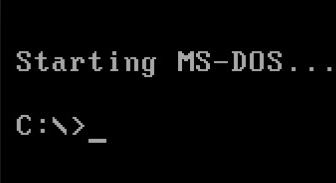 [Speaker Notes: At the time it was estimated by the Consortium that there might be around 40 organisations interested in subscribing to this new system, and the first version of TRICS, version 2.1, was issued in 1989. It was written in MS-DOS, which was of course the operating system of its time, where in a couple of careless keystrokes you could delete everything on your computer (and I do remember a few close calls). The system of database storage was dBase, which was again at the time a modern system. The system was essentially a database of the traffic surveys we had converted from paper onto computer, but it also featured the very first trip rate calculation process, allowing users to extract average trip rates from selected groups of surveys. It was soon after this time that I started working with TRICS, and I do have a story to tell about how we kept the membership and licensing records. There was a whiteboard behind my desk, and on this we wrote the member organisations with these thick marker pens. The dates when their licenses were due for renewal were on there, and when someone paid I would fill it a little circle to make it a blob. This was cutting edge stuff. However, the problem came when the membership started to grow, and we had to erase the board and re-write it all a bit smaller to fit everything in. One day I had this task, and was given a jar of some sort of solvent which had a skull and crossbones sign on it. The fumes from this were phenomenal, and I have never been the same since! And we were privileged to have our own dedicated “TRICS computer” in the office. I sat in a room with around 7 people when I joined, and there was 1 computer to go round, so yes it was handy to have that TRICS computer, even if it was so heavy that it needed two people to carry it around, and it took 5 minutes to boot up each morning, sounding like a jumbo jet as it did so. It was only a few years later that everyone in the office had their own computer, a real sign of the times. By the way, TRICS was distributed to organisations on a floppy disc (and I mean a really floppy one!).]
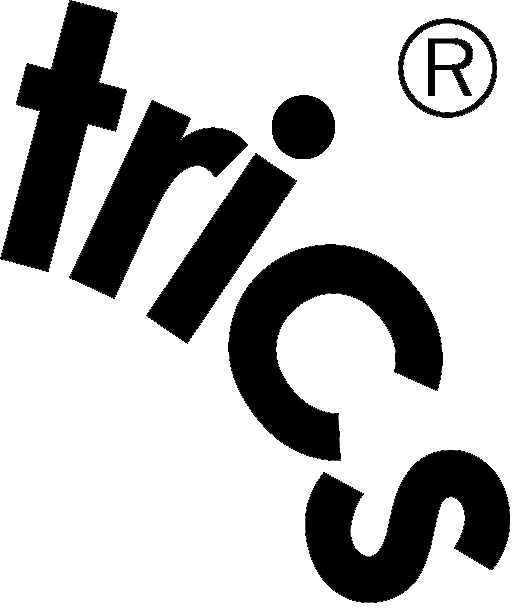 1993: TRICS IMPROVES WITH COLOUR
Still running in MS-DOS, but a colour version, and written using the C programming language (allowing a “multi-panel” system structure).
More and improved database functions, new features being added regularly (Series 3 of the system).
The Btrieve database engine was introduced.
Feedback from users assisted in improving structure and user-friendliness.
User organisations growing to 100 and over.
Database growing as the Consortium and other organisations supply survey data.
[Speaker Notes: On to 1993 now, and TRICS had been running for a few years with data being added.  Data entry was a laborious process though. Back then, we were relying on data to be donated to us, and it would arrive in the post in big reams of paper. I would then input the data and then put it through what was at the time quite basic validation testing, before sending my validation queries back to the supplier in the post. Then, some weeks later, we would receive the validation answers (again in the post). Thankfully the wider use of email was on its way. At this stage in TRICS development colour was being introduced in MS-DOS programs. This was a big thing at the time., and we developed the next series of TRICS updates in colour accordingly, now using the C programming language (widely used at the time), which made it look much nicer of course. New features and functions were gradually being added to the system, including the introduction of the Btrieve database engine, somewhat more sophisticated (in relative terms) to what we previously had. As Windows was becoming more widespread, we also introduced a multi-panel approach to the system, with various boxes opening in layers as you progressed through it. The membership base was growing quickly, at that time up to and over 100 organisations, and the feedback we received allowed us to further develop the system. And as well as survey data coming to us from Consortium counties, other local authorities were also starting to supply it, and we would give them free licences in lieu of this data being supplied. Over time we would create more of a structure where we would pay for each survey as it was given to us. The system was still being issued on floppy discs, but by this time they were smaller and less floppy. Of course, as the database continued to grow we ended up sending them out on 2, and then 3 disks, and so on.]
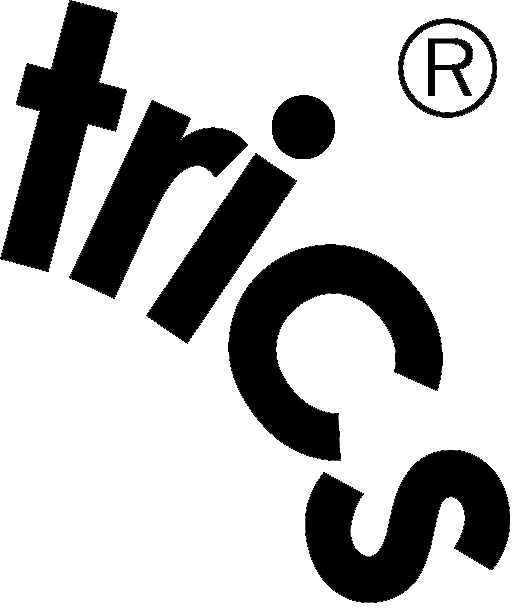 TRICS USER MEETINGS
The first TRICS User Meeting took place in 1996 in Birmingham.
There has been an annual User Meeting ever since, at various UK locations.
In 2016 an additional annual TRICS Training & Development Forum was introduced.
From 2016, all User Meetings are held in London with the TDF being held elsewhere in the UK.
[Speaker Notes: As the system continued to adapt to the rapid changes in computer technology in the mid 1990’s, the number of TRICS licence holders continued to grow way above the initial expectations. And as licence fees came in at a greater rate, this allowed us to undertake more projects including research, further system enhancements and the introduction of the annual TRICS User Meeting, a forum on the TRICS project that would through the years provide us with much valued feedback from so many people. The first of these events took place in Birmingham in 1996, and we have held one every year since, including of course today (the 24th annual event).  In 2016 we also added an annual TRICS Training & Development Forum. With the User Meeting being focused on the greater TRICS project, the TDF was more focused on the technical side of the system and its day to day use. We have found that the balance has been just right between the two events, and these days we hold the annual User Meeting in London whilst going somewhere regional around the UK for the annual TDF, which is held in November.]
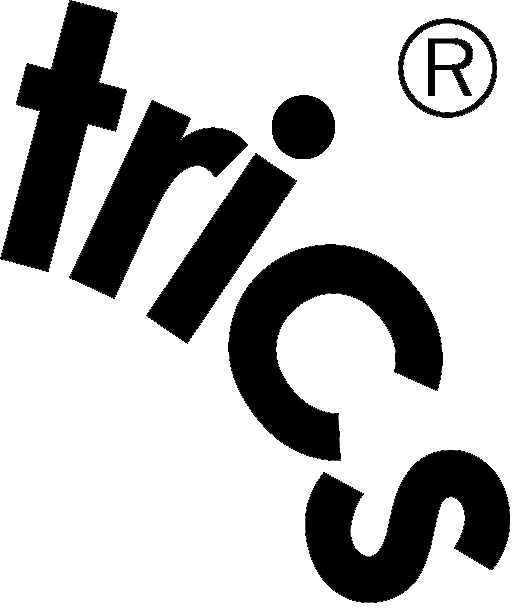 TRICS ENTERS THE AGE OF WINDOWS: 1998
TRICS joined the “Windows Revolution” with a major re-write of the system.
Many system enhancements introduced and a much improved interface.
This marked Series 4 of the system.
[Speaker Notes: During the mid-1990’s the Windows operating system was rapidly taking over from the now outdated MS-DOS, and TRICS would of course need to ensure that it kept up with things. TRICS needed to be re-written in full to become compatible with the Windows environment, and so this was the case for TRICS series 4, which included many system enhancements and a much improved user interface, including the use of a mouse for system orientation and selection for the firs time (this was a really big step in the development of the system). 1998 was the year when TRICS 4 was launched. Windows of course introduced a variety of additional features to an operating system, including the classic game Minesweeper which we can see on the right of this slide. Millions of people were hooked on this game of endless lunchtime frustration at offices all around the world. It should be noted here that the introduction of TRICS 4 paved the way for some new major enhancements to the system. Firstly, TRICS 4.1 included an enhanced data section on public transport accessibility. By version 4.4, a facility to incorporate and analyse multi-modal (pedestrian/vehicle occupant/public transport user) survey data was introduced, an important stage of the system’s development reflecting changing transport policies at that time. By version 4.5, the first multi-modal surveys had been included in the database, and the number of such surveys continued to grow, as did the number of traffic surveys. The release of TRICS 4 also coincided with the introduction of traffic counts being split into total vehicle, OGV, PSV and pedal cycle categories.]
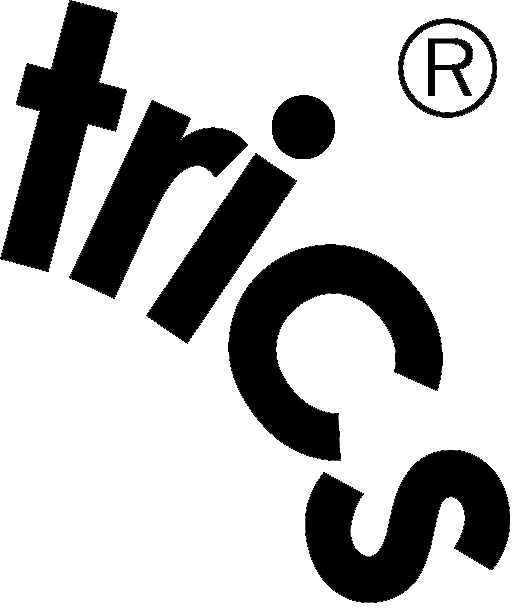 LET’S ALL BLOW UP IN THE YEAR 2000!
[Speaker Notes: At this time we were approaching the new millennium, and it was a time of foreboding and woe. You could buy books and CD-ROMS telling you how to survive the coming catastrophe, and there were some going as far as suggesting the world was going to end, and whoever was left would revert to medieval savages, roaming desolate landscapes. So all in all quite a happy time! There was also the Millennium Dome, probably one of the most pointless things ever constructed. Of course it’s now widely used as a concert venue, but back in 2000 it was just….weird! Anyone who went to the very strange exhibition that it hosted in its original incarnation would know what I am talking about. Worrying times indeed, and what is even more worrying now is that pretty soon we will start to see new graduates at these events who were not even born when all of this happened. Anyway, back to the program, TRICS had to also prepare for the much feared but highly elusive “millennium bug”, and we declared it fully “millennium compliant” with plenty of months to spare until the clock chimed 12.]
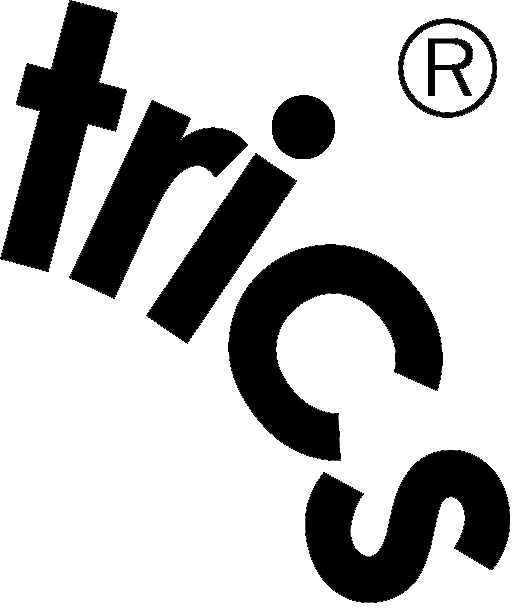 WE SURVIVE AND TRICS MAKES BIG CHANGES
Multi-modal surveys introduced, marking a big change in the data collected.
An annual structured data collection programme commences.
More members means greater feedback.
A structured systems development programme is introduced.
[Speaker Notes: But we somehow survived! ATM machines continued to work, there was no Armageddon, our watches didn’t stop at midnight, and the year 2000 was a major milestone for TRICS as we made a huge change and introduced the very first multi-modal surveys into the database (I can actually recall the very first multi-modal site visit that I undertook in 2000 – I believe it was an Asda store in Nottingham or somewhere like that). This would change TRICS irreversibly forever, as we also introduced an annual structured data collection programme, whereby we focused data collection across the regions and land use categories ourselves, funding the programme through licence subscriptions (the number of members had continued to increase and allowed us to do this). So we were undertaking two types of survey, vehicular only and multi-modal, which as you will know included pedestrians, vehicle occupants, cyclists, public transport users and total people. There was a lot of work needed to build this into the system, but by this stage we were doing everything electronically and data was much quicker to process, allowing us to survey more sites as we progressed and refined the system further. We also introduced an annual programme of system development, obtaining feedback from our users and adding new features to TRICS whilst improving others. The system really started to evolve at a quicker rate through the early years of the 2000’s.]
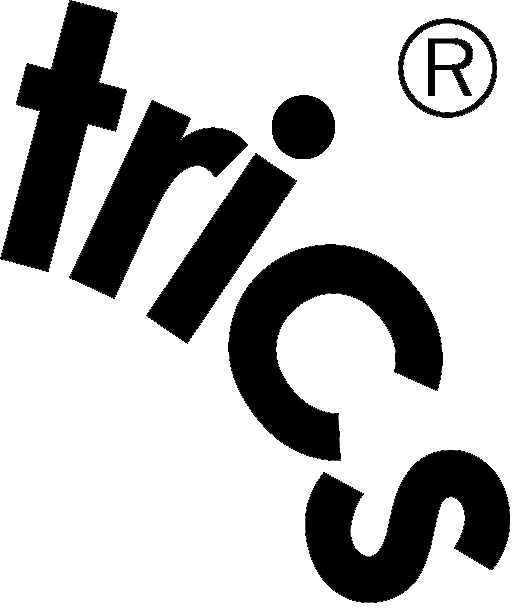 TRICS SERIES 5 (2002-2007)
TRICS 5 was another major upgrade to the system.
A new Flashfiler database engine was introduced (compiled into the system’s own code for the first time).
Fully compatible with all Windows versions.
In 2004 Flashfiler is replaced by Nexus.
Delphi becomes the system’s programming language.
Major review of data within all sites undertaken, and new sub-location types introduced.
[Speaker Notes: TRICS 5 in 2002 was another major upgrade. TRICS version 5.1 was issued in July 2002 (by now on CD-ROM). Although not a full re-write (as was the case for TRICS 3 and TRICS 4), major enhancements took place, foremost the replacement of the Btrieve database engine with a system called Flashfiler. Flashfiler was different to Btrieve in the way it could be incorporated into the actual system programming code of the new version, rather than being outside the code working in co-operating with it (as was the case with Btrieve, which caused some system conflicts with a few users in the last versions of TRICS 4). This would mean that future development of the system would be much more flexible, and the program would now be fully compatible with all Windows versions for all users. In addition to this major change, a wide ranging list of system amendments were also incorporated, including the addition of a third trip rate parameter (parking spaces) to the program, improvements to the efficiency of the system, and many other miscellaneous changes. In December 2004 the Flashfiler database engine was no longer supported, and was replaced by a new engine called Nexus. Users of the system would not have noticed any changes to system operations as a result of this. In December 2005 the Nexus database was upgraded, and a fourth trip rate parameter was introduced (Employees) for many land use categories. At this time Delphi became the system’s programming language. Later in the TRICS 5 series, a major review was undertaken of all sites within the database, with a range of new location sub-categories introduced to provide users with additional clarity and flexibility when searching by location type. Location was also given greater prominence in the trip rate calculation process.]
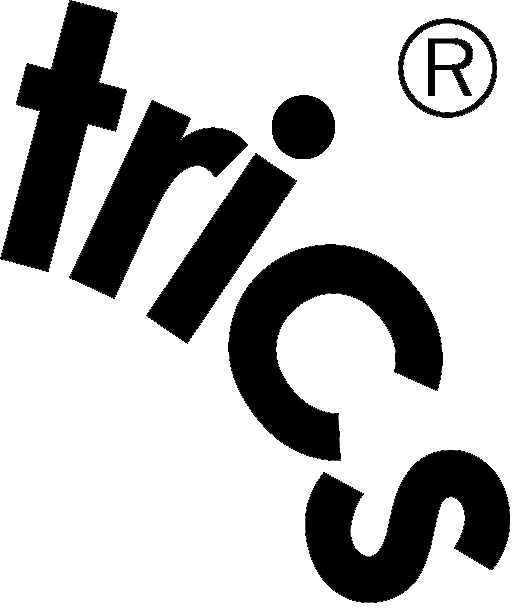 2005: SAY HELLO TO SAM
The Standardised Assessment Methodology (SAM) is introduced.
A new data section is added to TRICS for surveys with Travel Plans.
A series of pilot surveys at sites in the south of England commences.
We add a significant number of SAM surveys to the database every year.
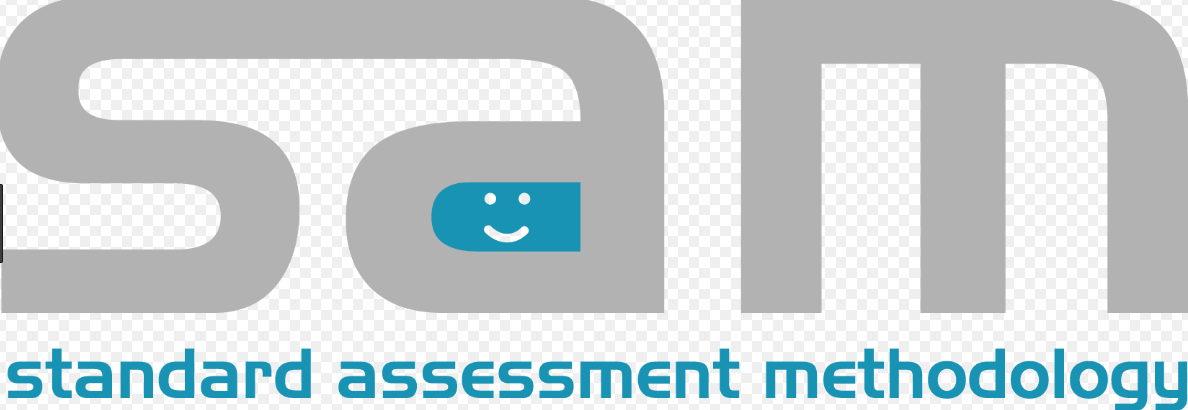 [Speaker Notes: 2005 saw the introduction of the TRICS Standardised Assessment Methodology (known as SAM), which was designed for Travel Plan monitoring purposes. A whole new data section was written within TRICS to accommodate information on the Travel Plans of individual sites. Travel Plans were high on the agenda in 2005, and some local authorities decided that developers would need to include Travel Plans at their developments as part of planning conditions and survey these sites to monitor how these Travel plans were performing in terms of trip generation ad modal split etc. TRICS created the SAM system to allow this to be monitored through these more enhanced surveys, and undertook pilot surveys at three year intervals at an number of developments in the south of England (these surveys remain on the database to this day). Since the system was set up, we have added significant numbers of commissioned SAM surveys every year, which has assisted in further populating the database, and many sites have been surveyed on a number of occasions as per the conditions attached to their development.]
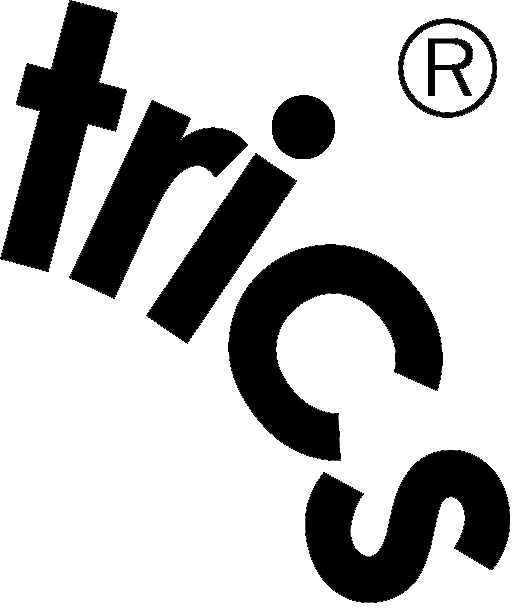 2007: TRICS 6 GOES “LIVE”
Another major change for TRICS as it goes “live” on the internet.
Windows and web versions run side-by-side until 2008.
Users given the option to run the system live or download an off-line version.
Allowed interaction with other web features such as mapping etc.
TRICS does NOT become self-aware and destroy mankind!
[Speaker Notes: TRICS 6 was a major project which took a considerable amount of time, and it put TRICS live on the internet. It signalled the end of the CD-ROM delivery of the system. The Windows and web versions ran side-by-side until June 2008, when the Windows version updates ended and were no longer supported. In June 2008, the web version included an “off-line” facility, which allowed users to download the latest web version of the system to run off their browser as a local “service”, without the need for an internet connection (handy for when users are on the move or at a location without internet capability). Significant enhancements to TRICS in 2008 included the introduction of an Accessibility feature, designed to provide users with data on accessibility and census information, on a site-by-site basis. Data commissioned from the release of version 2008(b)v6.2.1 in June 2008 included this enhancement. Also, TRICS migrated its mapping facility from Multimap to Google Maps, providing users with greater usage and flexibility, with grid references being replaced by latitude and longitude co-ordinates within individual site details.  Once TRICS went live, we were relived when it did not become self aware and threaten the existence of humanity!]
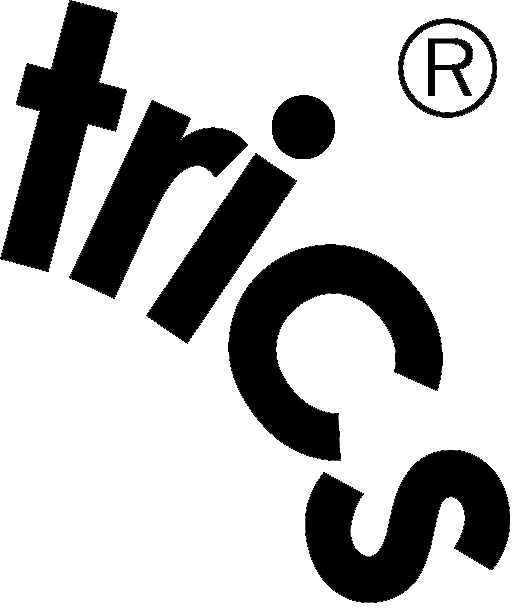 DECEMBER 2013: TRICS 7 LAUNCHED
A major upgrade which involved extensive consultation with users.
Improved trip rate selection, a more free-flowing user interface and a fresh new look to the whole system.
Reformatting of individual TRICS site records.
Launch event in London in January 2014.
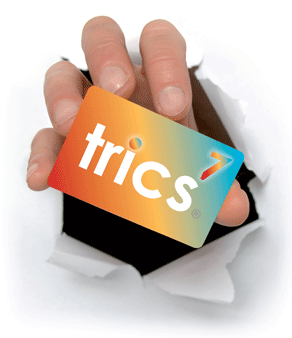 [Speaker Notes: TRICS 6 was operational until December 2013, when TRICS 7 was launched. Again, this was a major project, which involved an extensive consultation process with our users. The aim of TRICS 7 was to improve the look and feel of the database, as well as being a full restructure of the trip rate calculation process with improved flexibility and user-friendliness. Over the years there had been a lot of new data fields added to the process, with the trip rate calculation selection process being quite complex by that time. TRICS 7 sought to unify everything and restructure the system to make the whole process much smoother and intuitive, and we feel that this project succeeded in doing this. The individual site records within the database were also reformatted with the same aims in mind, and in January 2014 we held a well attended launch event in London, where users could get used to the new system. TRICS 7 continues to run to this day, with the current operational version being version 7.6.1 (version 7.6.2 goes live in July 2019).]
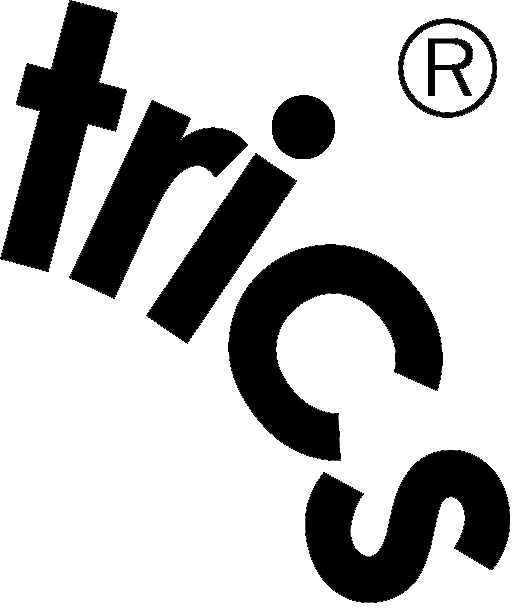 JANUARY 2015: WELCOME TO THE COMPANY
TRICS becomes a fully independent Limited Organisation on 1st January 2015.
Many new opportunities for TRICS to develop and evolve further.
Member organisations numbered around 350 (not bad considering the target was 40 in the early days!)
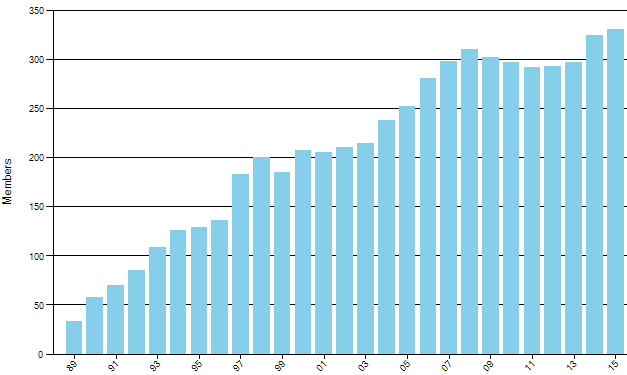 [Speaker Notes: Just a year after TRICS 7 was launched, TRICS Consortium Limited was formed, and TRICS became its own independent company. From 1st January 2015 the TRICS team moved into our temporary office at County Hall in Kingston, and a year later we moved to offices in Hammersmith in London (where we are still located). The formation of the new TRICS company has given us great opportunity for project development, with the members of the TRICS Consortium now forming the TRICS Board. When this change took place, the number of member organisations had grown to approaching 350 (not bad considering the initial estimate was 40). As you can see in this graph, the economic downturn in the late 2000’s, took away around 10% of our membership base, but we recovered, and today we stand at around 380 member organisations in total.]
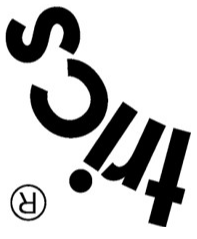 2018: TRICS TDB LAUNCHED IN NZ/AUS
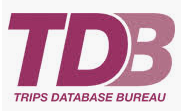 Working with our partners TDB in New Zealand and Australia, TRICS created its first overseas version.
Phase 1 is now fully live, and incorporates existing TDB survey data.
Phase 2 is being developed, and will include TRICS-style surveys undertaken in NZ/Aus.
Great potential for further international collaboration.
[Speaker Notes: In 2018, following many years of collaboration with the Trips Database Bureau based in New Zealand and Australia, we created the first version of TRICS TDB, which is the first example of TRICS expanding overseas. Phase 1 was the first system created, and today runs live alongside the UK version of TRICS. It incorporates data previously collected by our TDB partners. Phase 2 development of the system is about to commence, and this will include TRICS-style surveys taking place in New Zealand and Australia and this data going onto the TRICS TDB system. We are very pleased with how Phase 1 was successfully developed, and we have agreed a system specification for Phase 2, so this time next year I hope we will be reporting on the success of this too.]
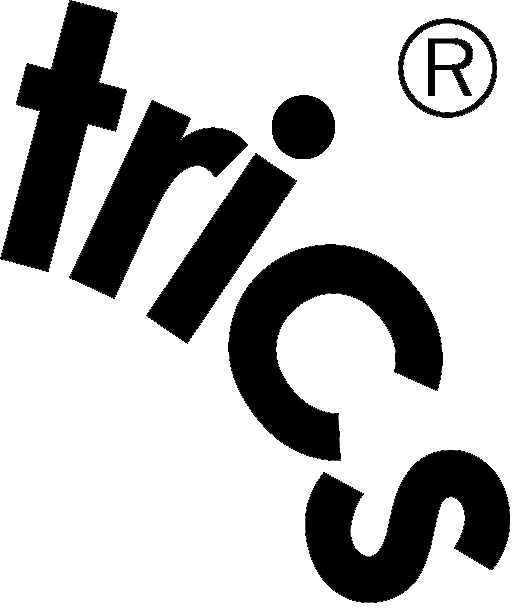 WHAT DOES THE FUTURE HOLD?
Major update to TRICS Good Practice Guide in 2020.
TRICS 8 to be developed, estimated launch in 2021
Consultation exercise with users will take place (similar to the development of TRICS 7)
Off-line version of TRICS to be removed (all archive versions to become on-line).
Changes in behaviour and the future of Transport Assessments? TRICS will adapt and evolve accordingly.
[Speaker Notes: So what does the future hold? I have presented the history of TRICS in quite a brief format here, but what changes will we see in the future? This is where our users come in, as well as contributions from other areas. Firstly. We are planning a major update to our Good Practice Guidance in 2020. This will be followed by the development of TRICS 8, which is estimated to be at the delivery stage by 2021. As with TRICS 7, we will be undertaking a comprehensive exercise in consultation with our users, as it is very important that we get this right. One thing that will be happening is the removal of the off-line version of TRICS, as the results of the 2019 TRICS User Survey told us that nobody is using it anymore. This will free up more resources to concentrate on enhancing the live version even further. But what about changes in behaviour and the way that Transport Assessments are done? You will hear more about this through today, and the open forum at the end will be an opportunity to provide your views on this topic. Whatever happens, if the industry changes then TRICS will ensure that it adapts accordingly. It is how we have always worked, and it is an approach that we feel has worked well and benefitted everyone.]
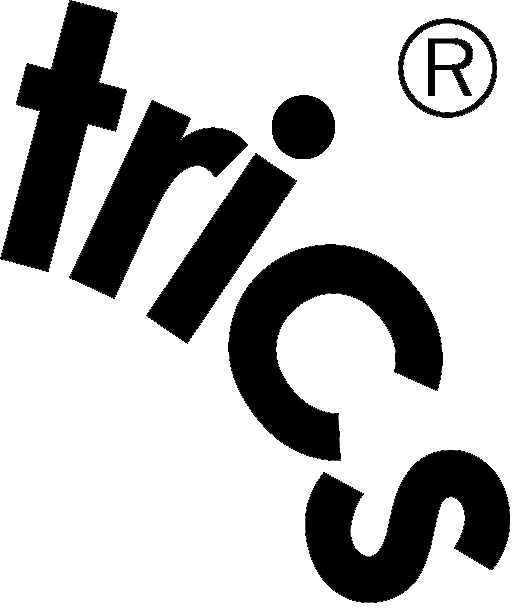 YOU ARE THE TRICS COMMUNITY
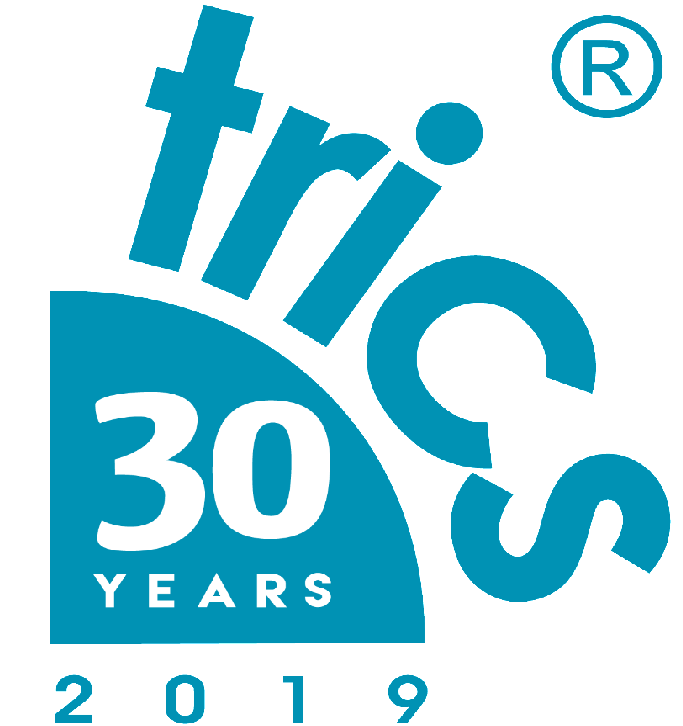 Through 30 years TRICS has grown and adapted because of our users.
Our interactive, inclusive approach has been our strength.
The feedback we receive is always appreciated, and on countless occasions has led to system changes and improvements.
THANK YOU for playing your role!
[Speaker Notes: Through 30 years of this project, TRICS has grown and adapted because of our users and the way that you have given us your ideas and thoughts. We feel that our greatest strength has been our flexibility and our interactive, inclusive approach to data collection and system development. We have received so much feedback over the years, and it has always been greatly appreciated.  On countless occasions this has led to significant system improvements, and we would like to continue this way. We would like to thank you all for playing your role in this. And here’s to the next 30 years of the project.]